Senioři s vnoučaty
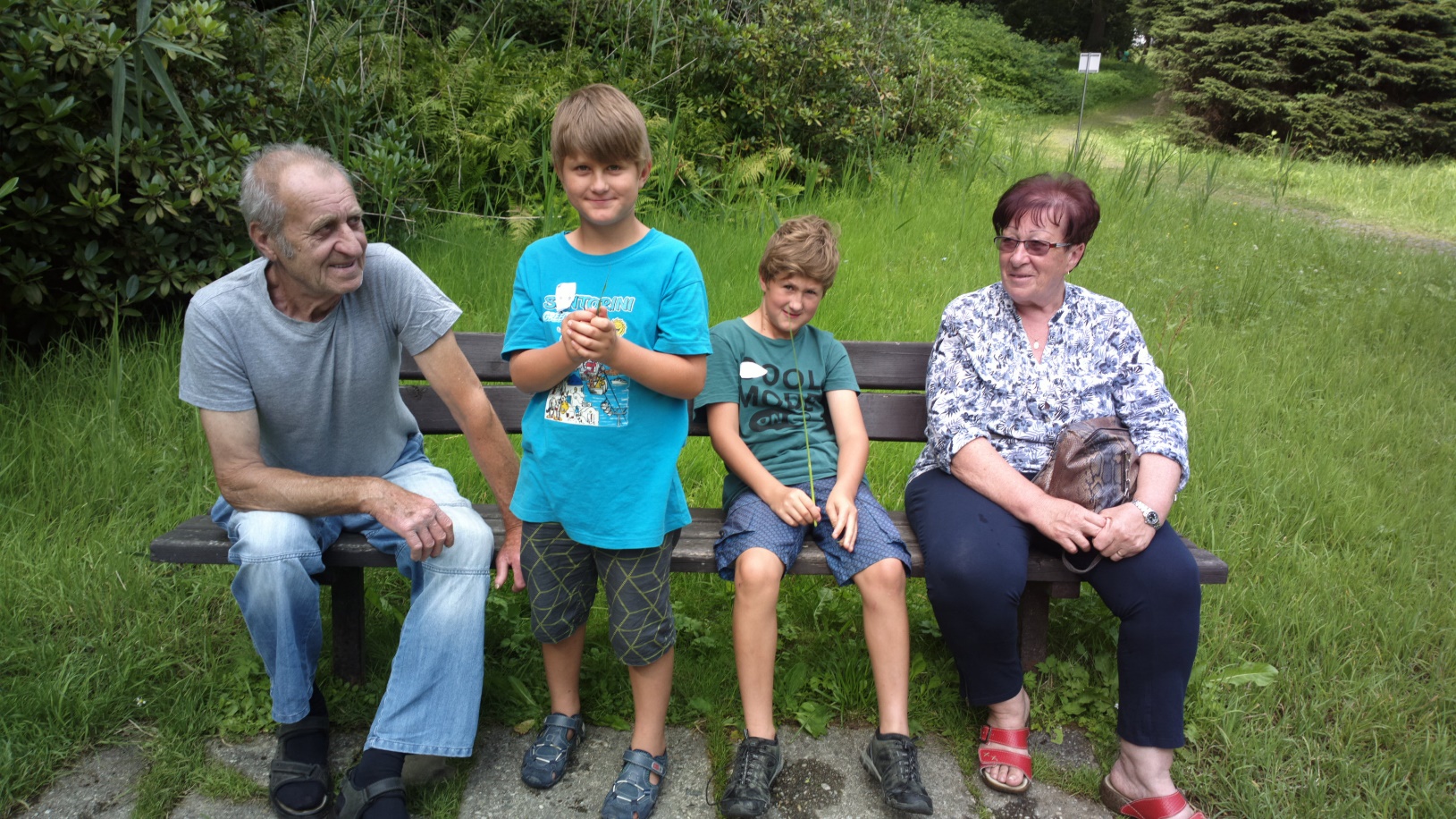 Velké Losiny 
2017
Týdenní programy pro seniory s vnoučaty na našem centru pořádáme od založení centra. Začínal je organizovat Mgr. Josef Záboj, pokračovala Mgr. Lucie Cmarová, letos je převzala Mgr. Martina Orságová s týmem spolupracovníků.
Místa pobytu se snažíme prostřídat, byli jsme ve Fryštáku, na Velehradě, ve Velkých Losinách a vracíme se po letech tam, kde se účastníkům líbí.
Počet seniorů a vnoučat bývá kolem padesáti, převažují děti (většinou si babičky vezmou třeba dvě i více vnoučat).
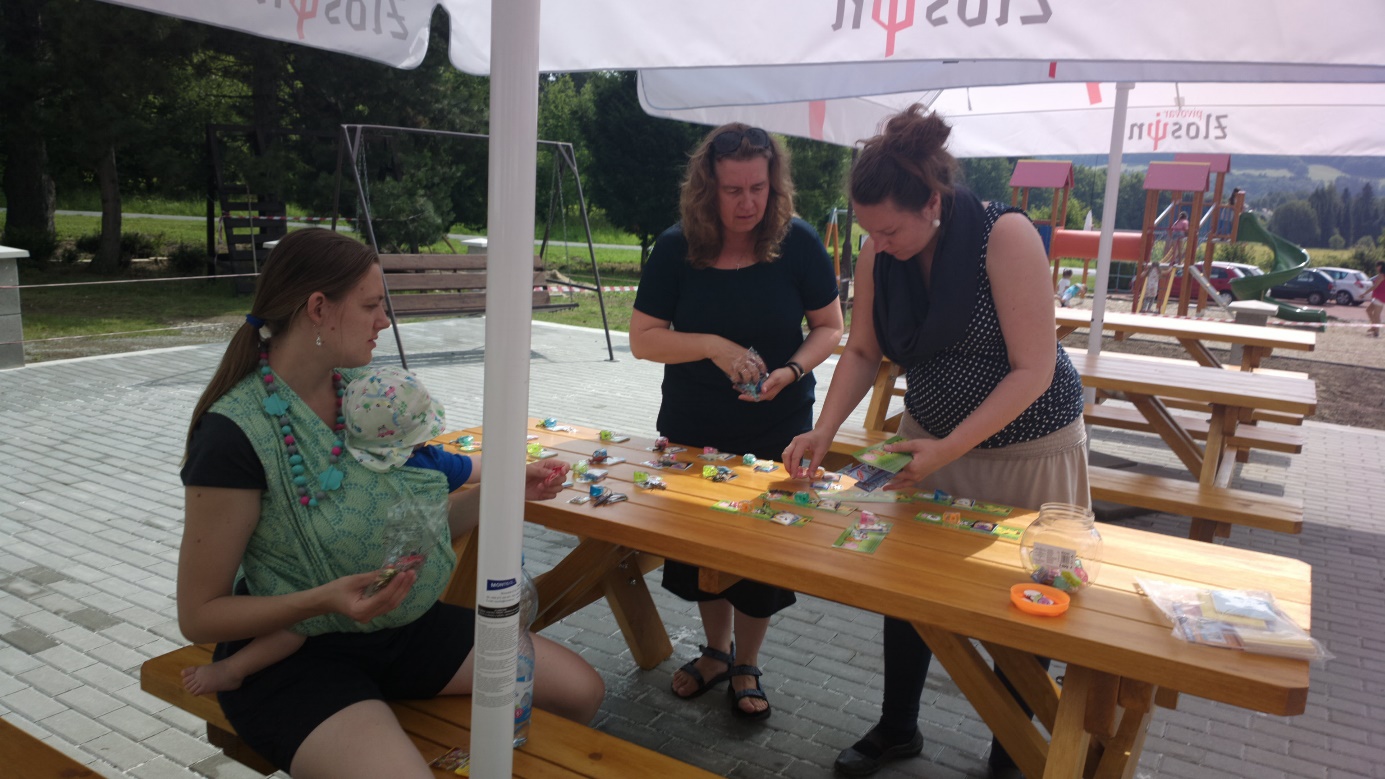 Historie
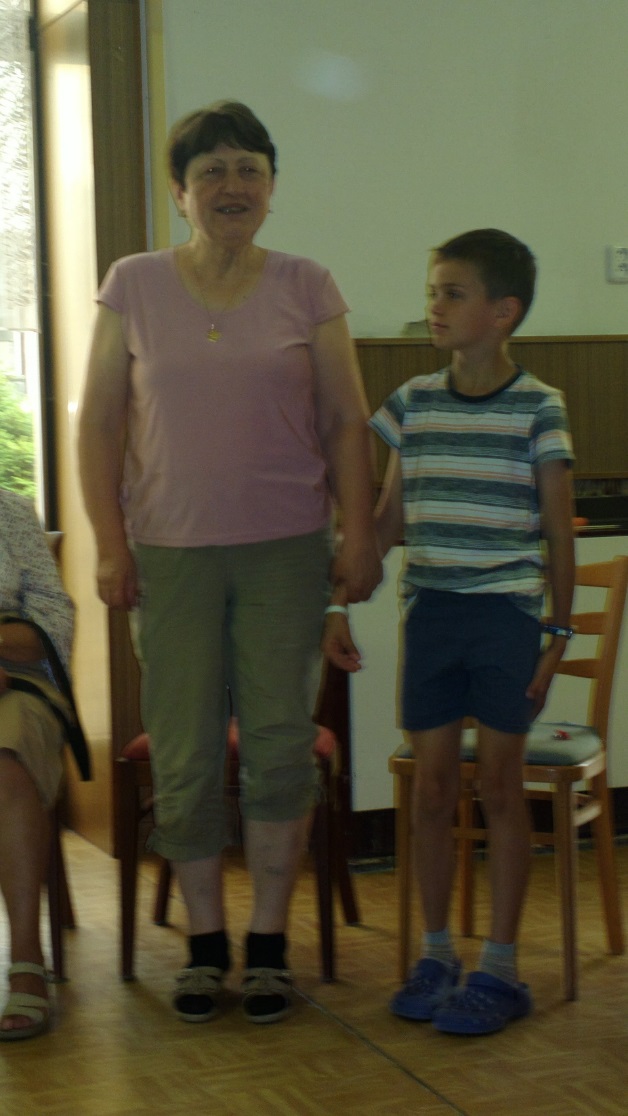 Zahájení akce, představování
Pobyt pro seniory s vnoučaty jsme zahájili v neděli večer a trval týden. Denní program byl rozdělen do tří bloků (dopolední, odpolední a večerní). Rodiny si mohly vybrat, zda se zúčastní společného programu nebo si zvolí svůj individuální plán.  
Část dne senioři trávili se svými vnoučaty, někdy byl společný program napříč generacemi a jindy se dětem věnovali pečovatelé a babičky i dědové měli chvíli na odpočinek, vzájemné sdílení, na kávu nebo třeba háčkování…
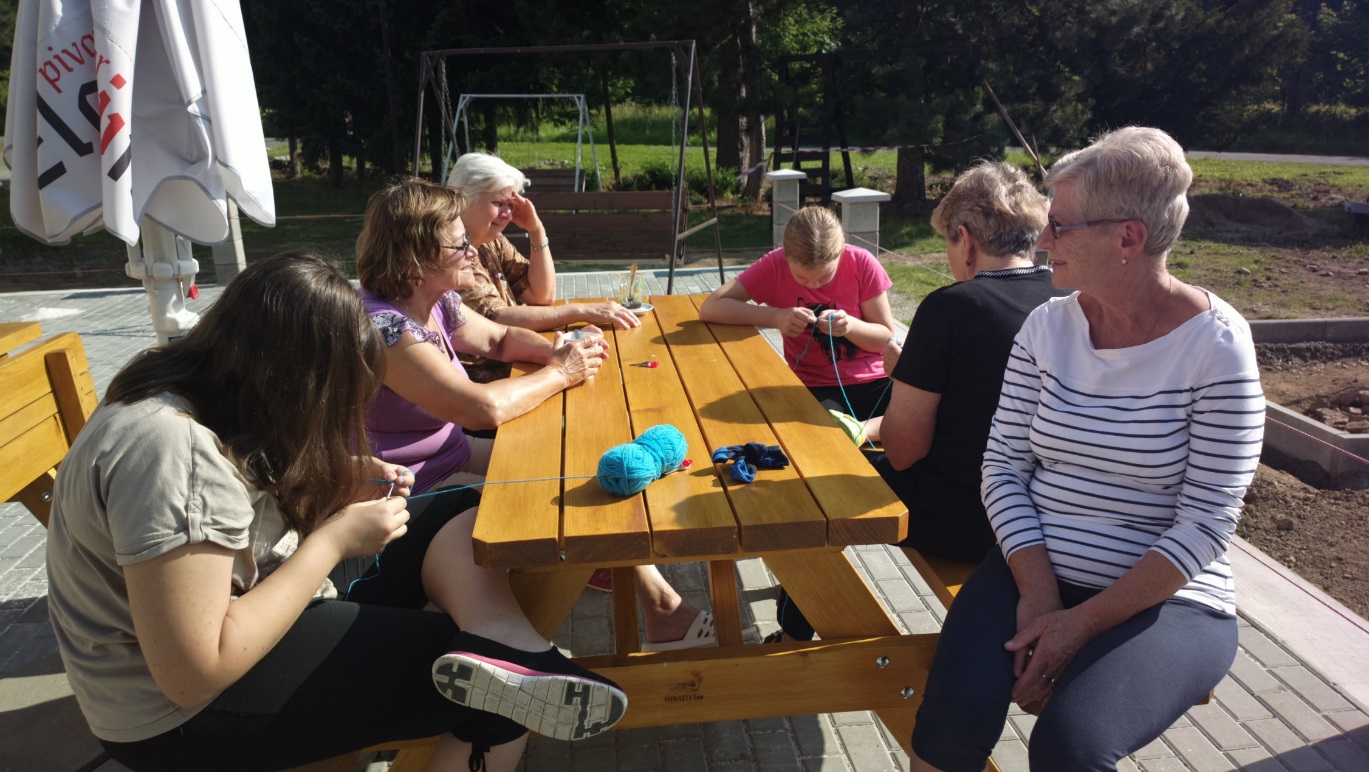 Co nás čekalo?
Celý program byl zaměřen na prohloubení rodinných vztahů, využívali jsme pracovní listy, kde měli účastníci náměty k povídání, vzpomínkám, prostor k poznámkám i místo na obrázky pro děti k vymalování. 
Děti se tak dozvídaly o kořenech svých rodin, o tom, jaké to bylo, když jejich babičky a dědové byli malí, kdy se tenkrát chodilo do školy a čím byli jejich předkové i spoustu zajímavých informací.
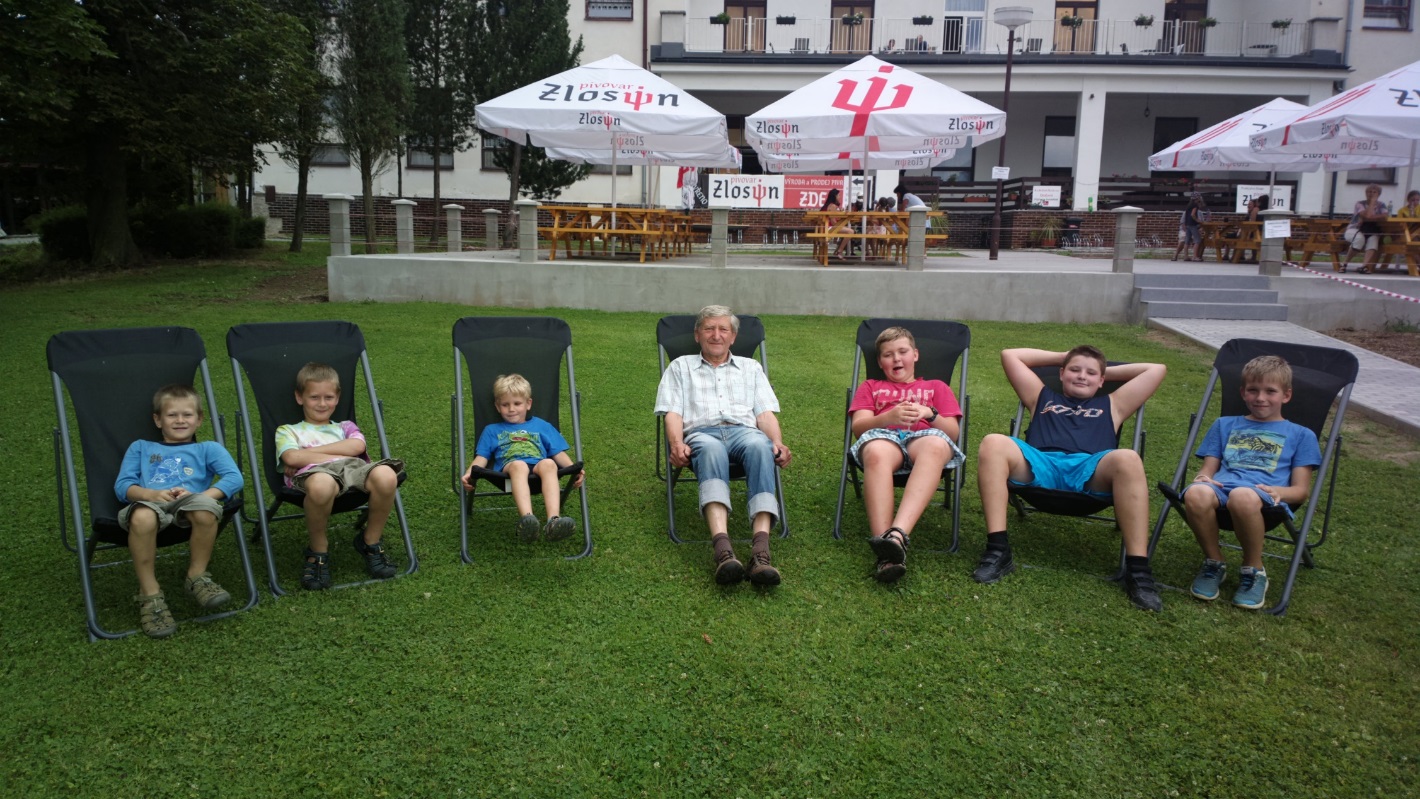 Babičko, dědečku, povídej…
Zpívání, modlitby 
Hádanky, soutěže 
Hry pro děti, besedy pro seniory
Sportování 
Vyrábění, háčkování
Kreslení a malování
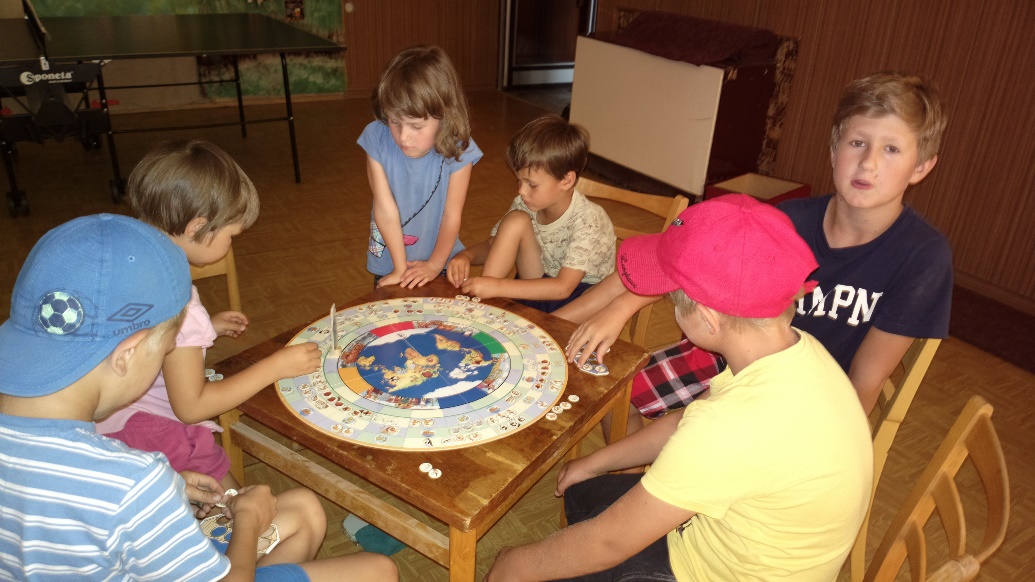 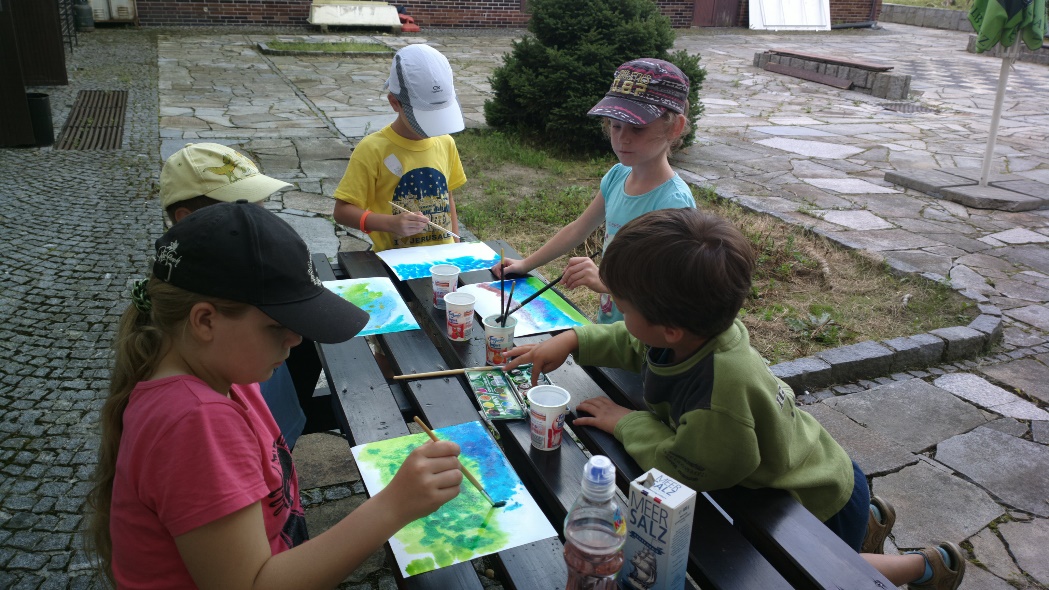 Dopolední programy
Vycházky 
Výlety
Olympiáda
Řemesla – vyrábění svíček a drátkování
Cesta za pokladem
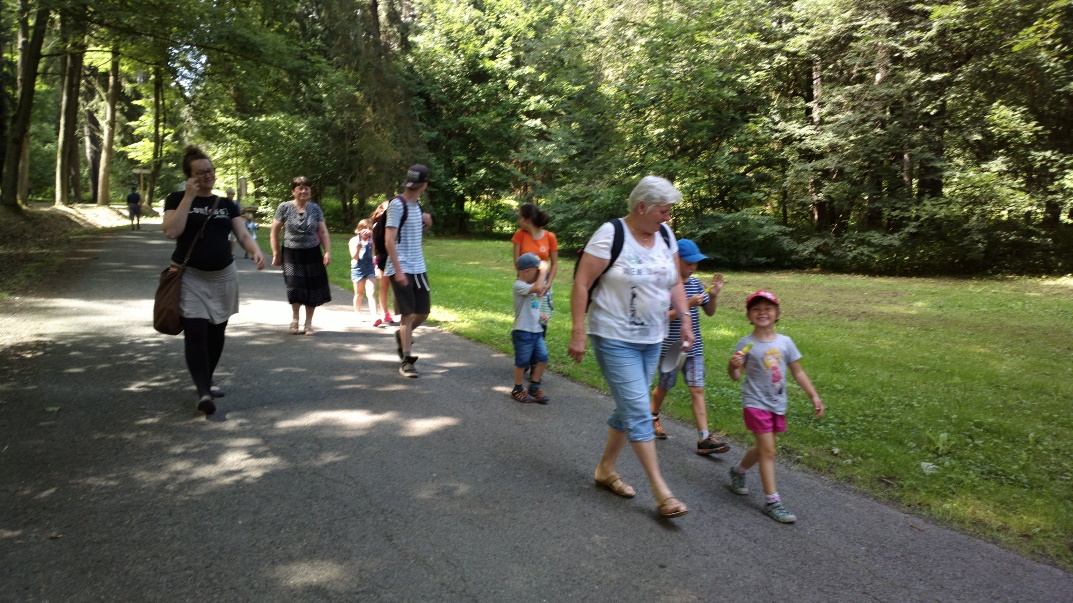 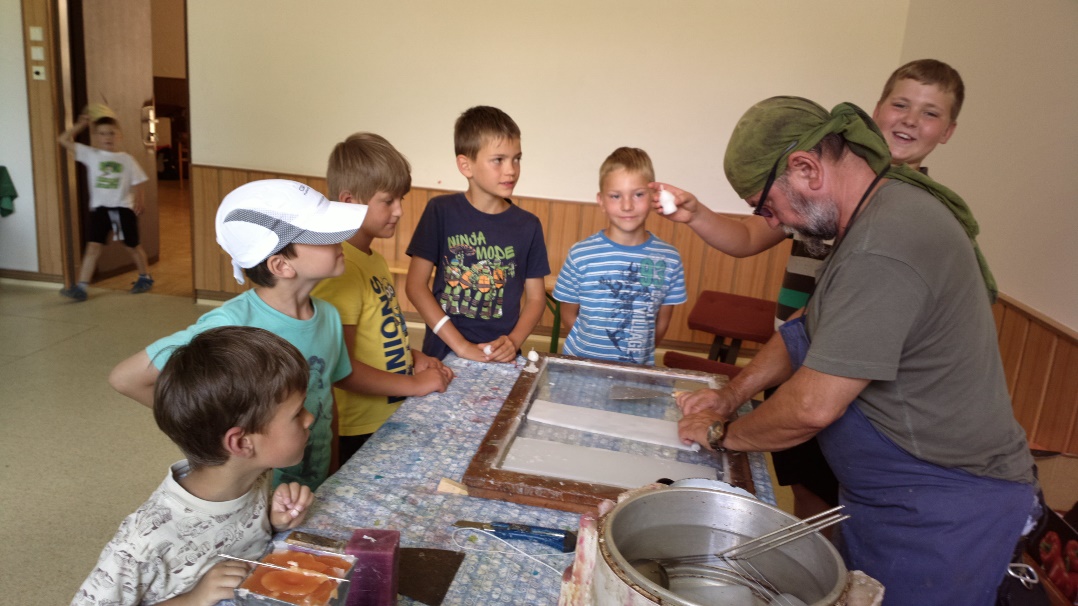 Odpolední programy
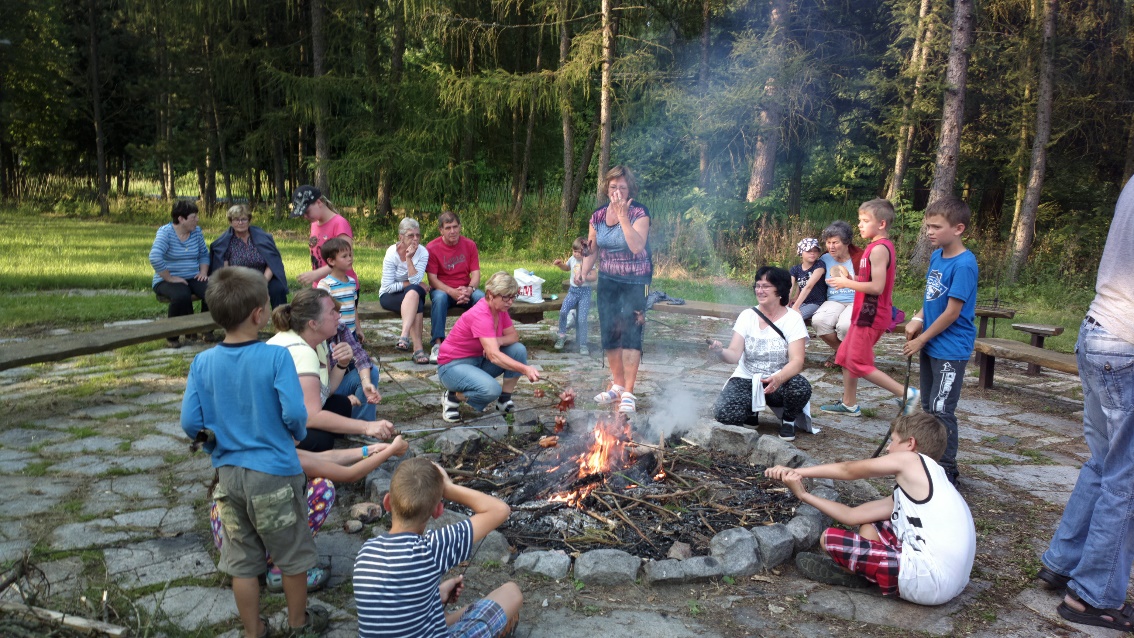 Seznamovací večer 
Talentová soutěž
Táborák
Vědomostní soutěž
Večerníčky (příběhy o českých svatých)
Rodinný film
Společná modlitba a zhodnocení dne
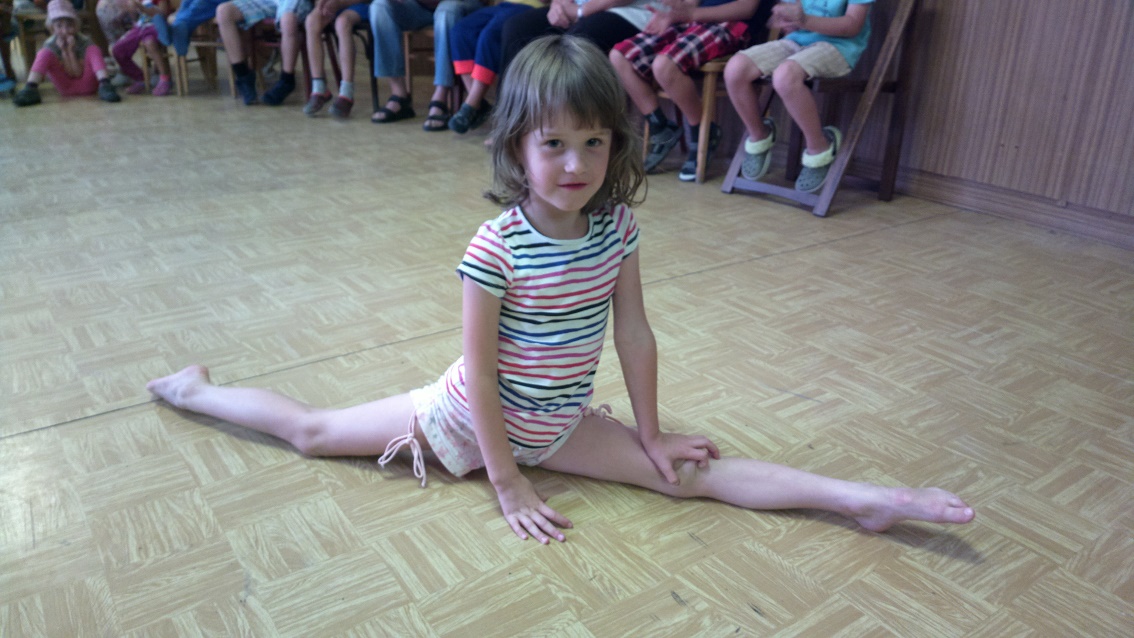 Večerní programy
Během týdne jsme měli besedu s knězem pro seniory a děti mezitím prožily zajímavou katechezi o dobrém pastýři.
Navštívili jsme tamní kostel, který jsme si prohlédli a prožili společně mši svatou.
Na závěr pobytu nás navštívil kněz, který sloužil dětskou mši svatou v naší chatě.
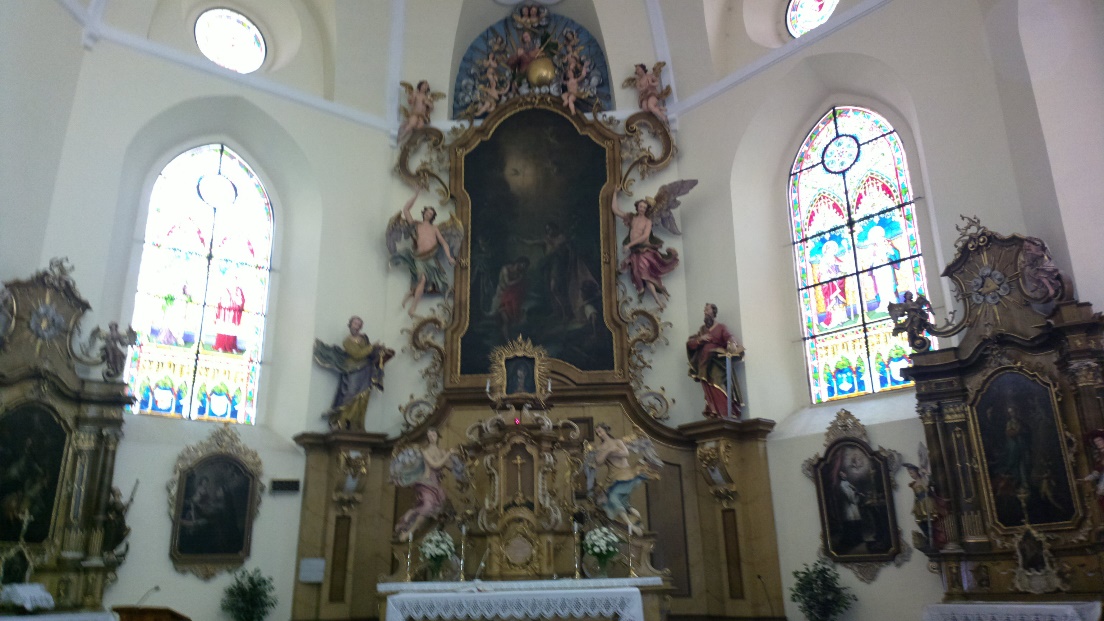 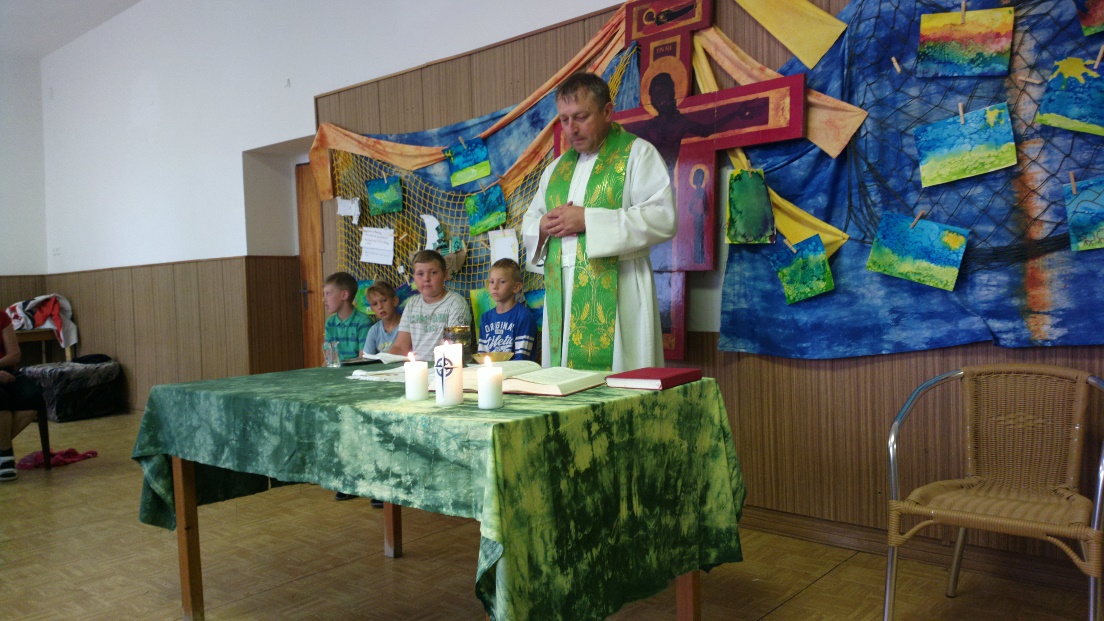 Duchovní program
Celá akce se nám vydařila, děkujeme všem účastníkům za zapojení do programu, za krásné společenství a společně prožitý čas ve Velkých Losinách.
Jak reagovaly děti na otázku: Kdo s námi pojede příští rok?
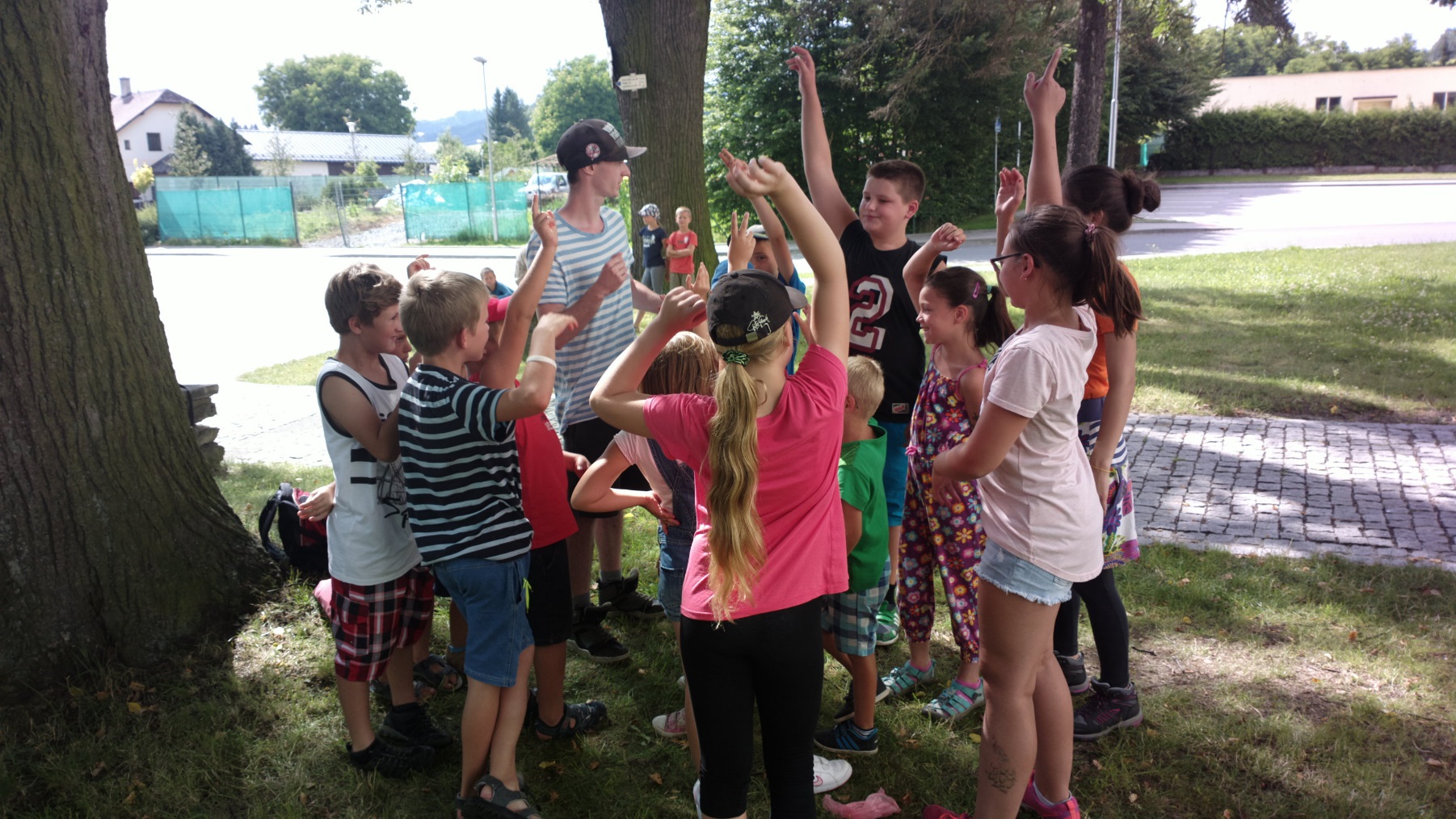 Děkujeme za pozornost.
Centrum pro rodinný životbiskupské náměstí 2779 00   olomouc